SSEC Satellite Data Services
RabbitMQ Messaging System

Rick Kohrs

Satellite Data Services
Space Science & Engineering Center 
University of Wisconsin – Madison
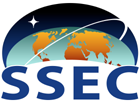 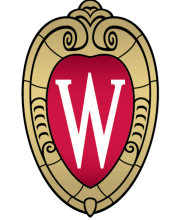 2018 McIDAS Users’ Group Meeting
22-23 May 2018
Madison, WI
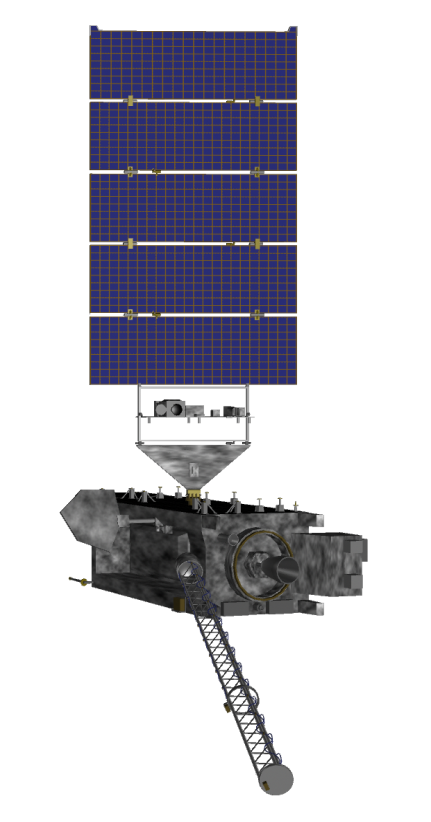 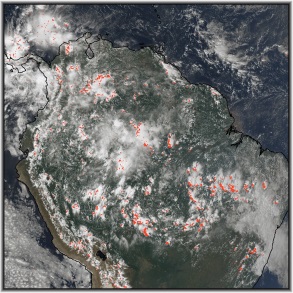 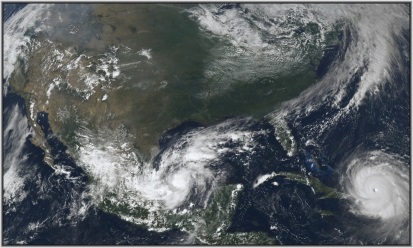 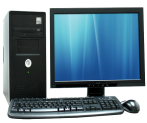 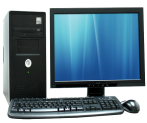 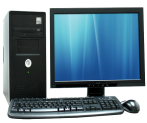 GOES-R Rebroadcast 
(GRB)
NFS
ADDE
SFTP/LDM
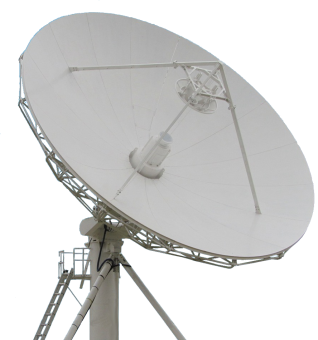 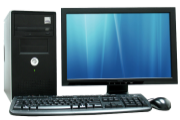 Server
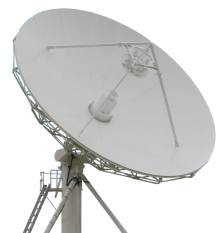 Ground
Station
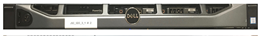 Ingest System
Antenna Electronics
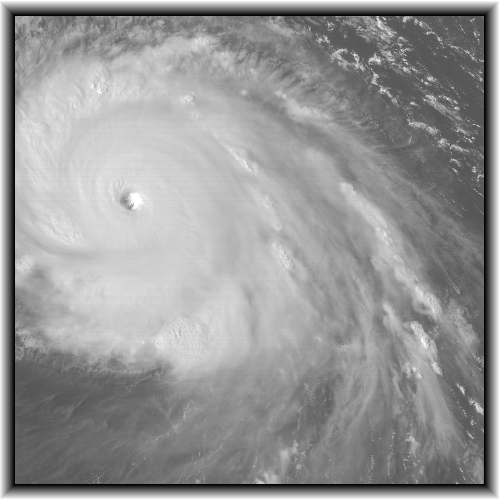 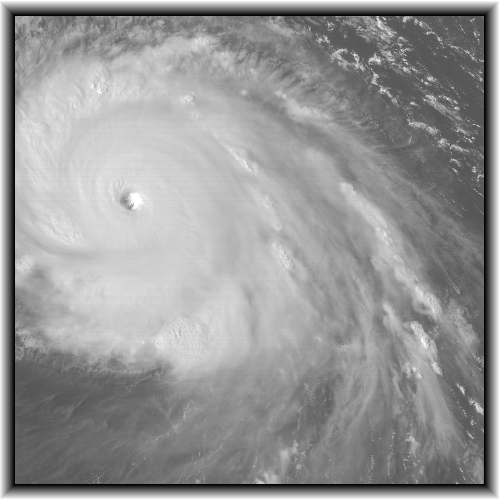 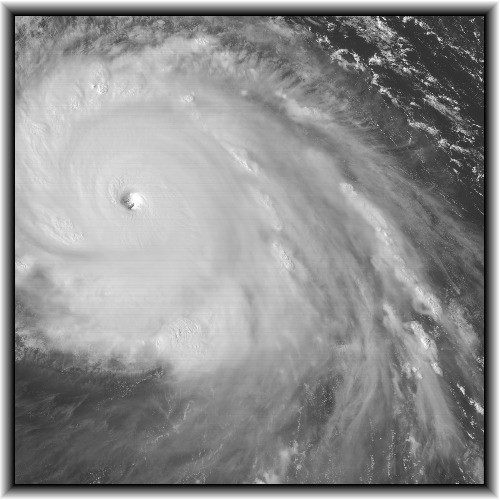 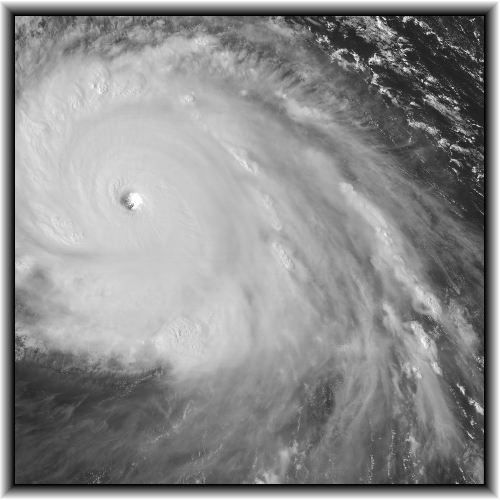 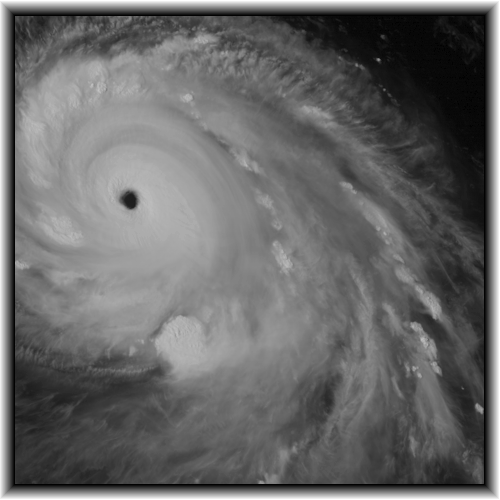 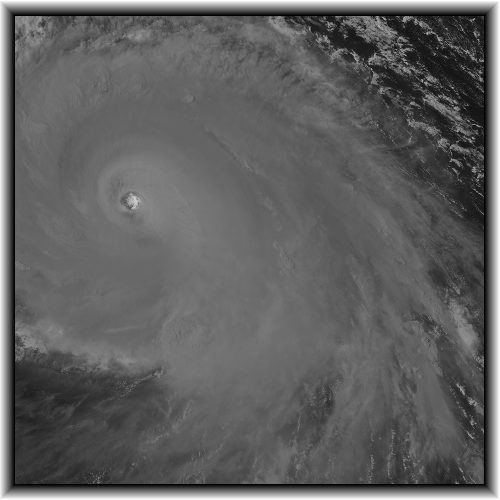 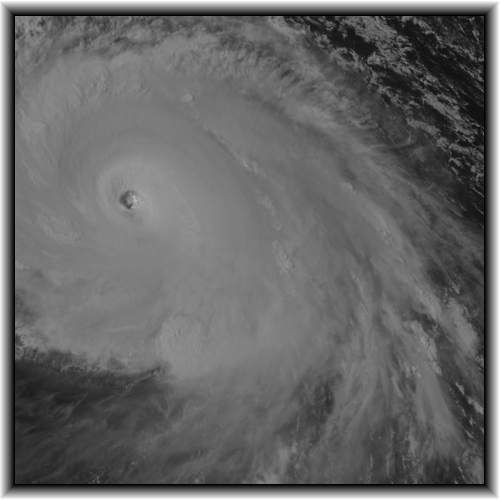 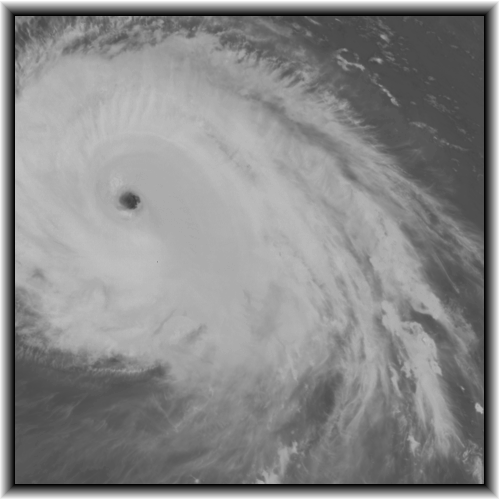 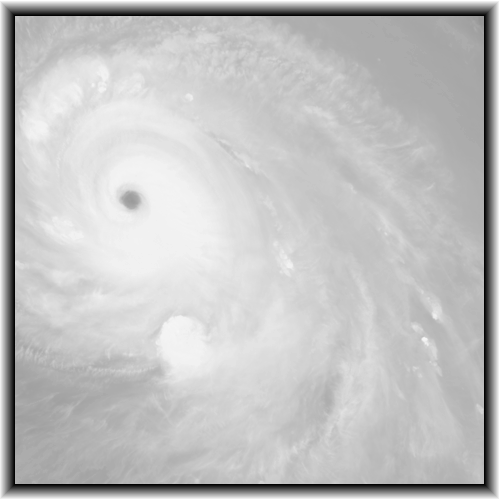 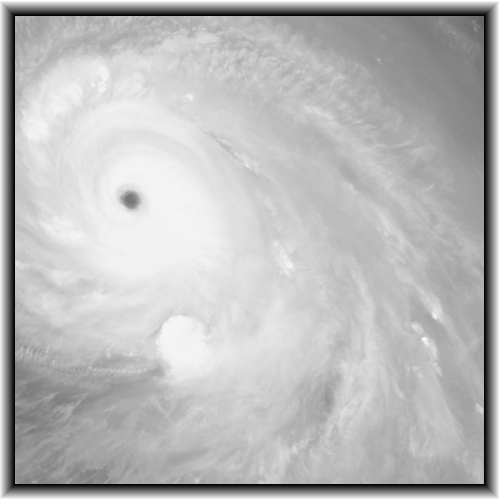 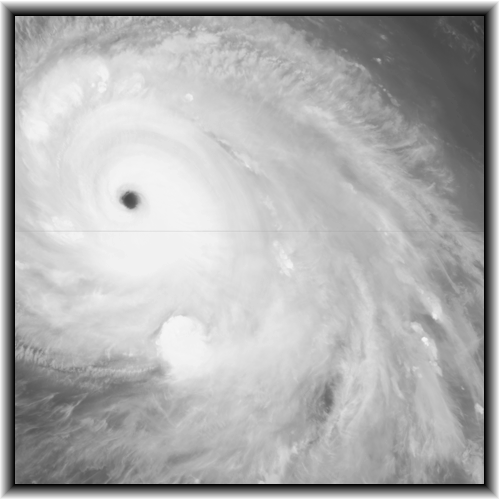 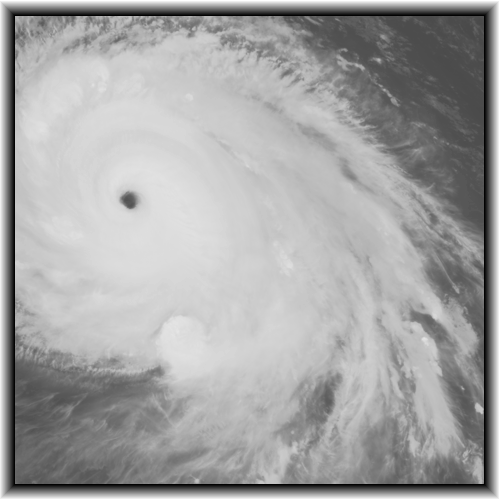 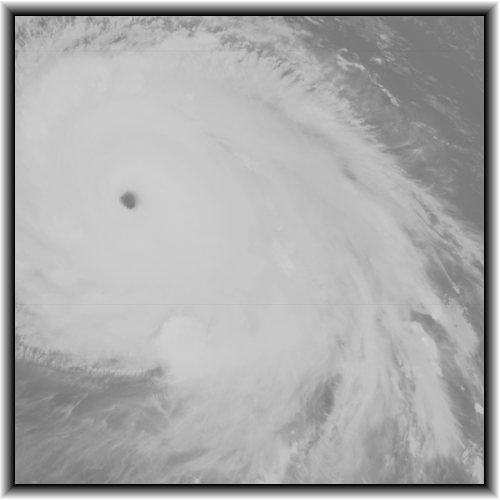 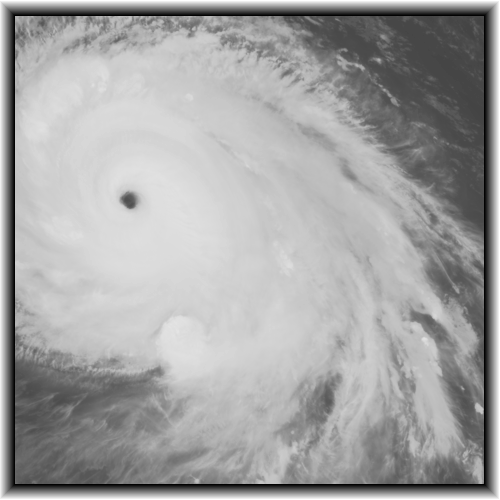 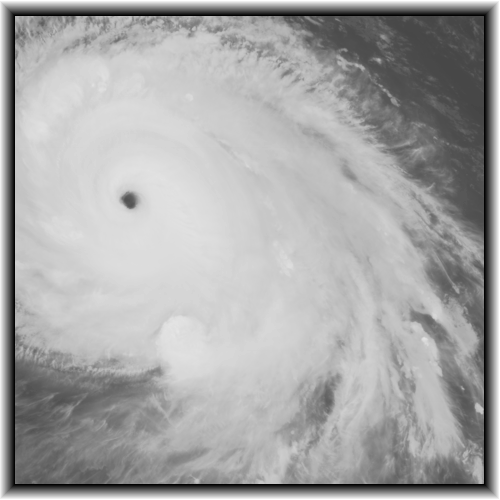 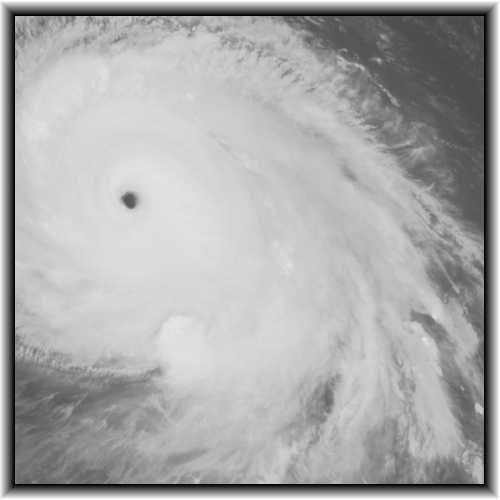 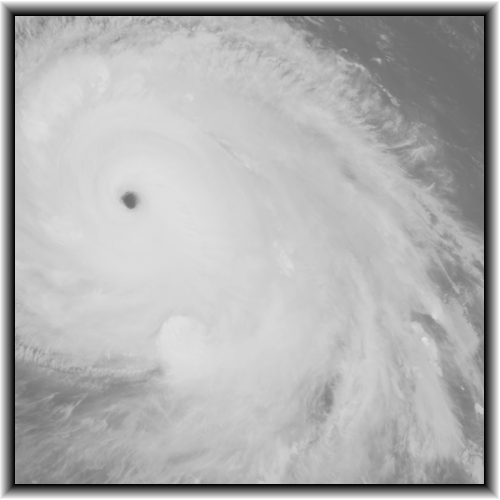 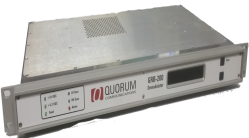 What is RabbitMQ

Benefits

Satellite Data Services Paradigm

Use Case
What is RabbitMQ
Publisher
Publisher
Satellite Ingestor
ADDE Server
Archive Server
Product Generator
What is RabbitMQ
Publisher (currently ~200 msgs/minute)
Broker Message Queue
Messaging 
Queue
Publisher
Satellite Ingestor
ADDE Server
Archive Server
Product Generator
What is RabbitMQ
Publisher (currently ~200 msgs/minute)
Message Queue – 'The Broker'
Client/Consumer
Messaging 
Queue
Client
Publisher
Satellite Ingestor
ADDE Server
Archive Server
Product Generator
What is RabbitMQ
Publisher (currently ~200 msgs/minute)
Message Queue
Client/Consumer
image start
band end
image complete
image complete
image start
Messaging 
Queue
band end
Client
Publisher
Satellite Ingestor
ADDE Server
Archive Server
Product Generator
What is RabbitMQ
Publisher (currently ~200 msgs/minute)
Message Queue
Client/Consumer
image start
band end
image complete
Advanced Message Queueing Protocol (AMQP)
Pika – python implementation of AMQP
image complete
image start
Messaging 
Queue
band end
pika
AMQP
pika
AMQP
Client
Publisher
Satellite Ingestor
ADDE Server
Archive Server
Product Generator
What is RabbitMQ
Publisher (currently ~200 msgs/minute)
Exchange / Topic
satellite
Topic Keys
sat_type.sat_family.sat_ID.sat_instrument.medium.server_type.format.classification.status
image complete
image start
Messaging 
Queue
band end
pika
AMQP
pika
AMQP
Client
Publisher
Satellite Ingestor
ADDE Server
Archive Server
Product Generator
What is RabbitMQ
Publisher 
Exchange / Topic
satellite
Topic Keys
sat_type.sat_family.sat_ID.sat_instrument.medium.server_type.format.classification.status
geo
leo
image complete
image start
Messaging 
Queue
band end
pika
AMQP
pika
AMQP
Client
Publisher
Satellite Ingestor
ADDE Server
Archive Server
Product Generator
What is RabbitMQ
Publisher
Exchange / Topic
satellite
Topic Keys
sat_type.sat_family.sat_ID.sat_instrument.medium.server_type.format.classification.status
geo
leo
goes
himawari
image complete
image start
Messaging 
Queue
band end
pika
AMQP
pika
AMQP
Client
Publisher
Satellite Ingestor
ADDE Server
Archive Server
Product Generator
What is RabbitMQ
Publisher
Exchange / Topic
satellite
Topic Keys
sat_type.sat_family.sat_ID.sat_instrument.medium.server_type.format.classification.status
geo
leo
goes
himawari
g16
g17
h8
image complete
image start
Messaging 
Queue
band end
pika
AMQP
pika
AMQP
Client
Publisher
Satellite Ingestor
ADDE Server
Archive Server
Product Generator
What is RabbitMQ
Publisher
Exchange / Topic
satellite
Topic Keys
sat_type.sat_family.sat_ID.sat_instrument.medium.server_type.format.classification.status
geo
leo
goes
himawari
g16
g17
h8
abi
glm
exis
magnetometer
seiss
suvi
ahi
image complete
image start
Messaging 
Queue
band end
pika
AMQP
pika
AMQP
Client
Publisher
Satellite Ingestor
ADDE Server
Archive Server
Product Generator
What is RabbitMQ
Publisher
Exchange / Topic
satellite
Topic Keys
sat_type.sat_family.sat_ID.sat_instrument.medium.server_type.format.classification.status
geo
leo
goes
himawari
g16
g17
h8
abi
glm
exis
magnetometer
seiss
suvi
ahi
adde
file
image complete
image start
Messaging 
Queue
band end
pika
AMQP
pika
AMQP
Client
Publisher
Satellite Ingestor
ADDE Server
Archive Server
Product Generator
What is RabbitMQ
Publisher
Exchange / Topic
satellite
Topic Keys
sat_type.sat_family.sat_ID.sat_instrument.medium.server_type.format.classification.status
geo
leo
goes
himawari
g16
g17
h8
abi
glm
exis
magnetometer
seiss
suvi
ahi
adde
file
sdi
adde
image complete
image start
Messaging 
Queue
band end
pika
AMQP
pika
AMQP
Client
Publisher
Satellite Ingestor
ADDE Server
Archive Server
Product Generator
What is RabbitMQ
Publisher
Exchange / Topic
satellite
Topic Keys
sat_type.sat_family.sat_ID.sat_instrument.medium.server_type.format.classification.status
geo
leo
goes
himawari
g16
g17
h8
abi
glm
exis
magnetometer
seiss
suvi
ahi
adde
file
sdi
adde
ncdf
hsf
image complete
image start
Messaging 
Queue
band end
pika
AMQP
pika
AMQP
Client
Publisher
Satellite Ingestor
ADDE Server
Archive Server
Product Generator
What is RabbitMQ
Publisher
Exchange / Topic
satellite
Topic Keys
sat_type.sat_family.sat_ID.sat_instrument.medium.server_type.format.classification.status
geo
leo
goes
himawari
g16
g17
h8
abi
glm
exis
magnetometer
seiss
suvi
ahi
adde
file
sdi
adde
ncdf
hsf
band
image
product
granule
image complete
image start
Messaging 
Queue
band end
pika
AMQP
pika
AMQP
Client
Publisher
Satellite Ingestor
ADDE Server
Archive Server
Product Generator
What is RabbitMQ
Publisher
Exchange / Topic
satellite
Topic Keys
sat_type.sat_family.sat_ID.sat_instrument.medium.server_type.format.classification.status
geo
leo
goes
himawari
g16
g17
h8
abi
glm
exis
magnetometer
seiss
suvi
ahi
adde
file
sdi
adde
ncdf
hsf
band
image
product
granule
start
end
complete
image complete
image start
Messaging 
Queue
band end
pika
AMQP
pika
AMQP
Client
Publisher
Satellite Ingestor
ADDE Server
Archive Server
Product Generator
What is RabbitMQ
Publisher
Exchange / Topic
satellite
Topic Keys
Body/Payload
satellite_family: 	GOES	satellite_location: 	GOES-East	coverage: 	Mesoscale-1
satellite_ID: 	G16	start_time: 	2018-04-30 19:52:29.2	mode: 	3
instrument: 	ABI	end_time: 	2018-04-30 19:52:35.0	signal_type: 	grb
medium: 	adde	create_time: 	2018-04-30 19:52:39.3	data_type: 	RadM1
server_type: 	sdi	server_ip: 	satbuf1.ssec.wisc.edu	title: 	ABI L1b Radiances
message_type: 	band	adde_dataset: 	EASTA/M1	
status: 	end	band: 	3
path:	 /data/goes/grb/goes16/2018/2018_04_30_120/abi/L1b/RadM1/OR_ABI-L1b-RadM1-M3C03_G16_s20181201952292_e20181201952350_c20181201952393.nc
image complete
image start
Messaging 
Queue
band end
pika
AMQP
pika
AMQP
Client
Publisher
Satellite Ingestor
ADDE Server
Archive Server
Product Generator
What is RabbitMQ
Client
Exchange / Topic
Subscribe to Keys
amqpfind http://www.ssec.wisc.edu/datacenter/amqpfind/
sat_type.sat_family.sat_ID.sat_instrument.medium.server_type.format.classification.status
geo.goes.g16.abi.adde.sdi.ncdf.band.end
image complete
image start
Messaging 
Queue
band end
pika
AMQP
pika
AMQP
Client
Publisher
Satellite Ingestor
ADDE Server
Archive Server
Product Generator
RabbitMQ Benefits
Avoid multiple data request
cron
Immediate Access to data
adde
https
No need for e-mail messages
00
18
06
12
Client
new dataavailable
wait
no
Serveradde
RabbitMQ Benefits
Avoid multiple data request
cron
Immediate Access to data
adde
https
No need for e-mail messages
00
18
06
12
Client
new dataavailable
wait
no
Serveradde
RabbitMQ Benefits
Avoid multiple data request
cron
Immediate Access to data
adde
https
No need for e-mail messages
00
18
06
12
Client
process
data
new dataavailable
wait
no
Serveradde
yes
RabbitMQ Benefits
Avoid multiple data request
cron
Immediate Access to data
adde
https
No need for e-mail messages
00
18
06
12
Client
process
data
you've got data
Broker
Serveradde
Satellite Data Service
GOES-16 Data Flow
GRB RF
CADU
demod
fanout 1
Satellite Data Services
GOES-16 Data Flow
GRB RF
CADU
demod
fanout 1
cspp-geo
SDI
rsync
SATBUF1
Satellite Data Services
GOES-16 Data Flow
GRB RF
CADU
demod
fanout 1
cspp-geo
SDI
publish
messages
rsync
rsync
SATBUF1
mq1
RabbitMQserver
publish
messages
arcwrite1
Lustre
arcdata
Satellite Data Services
GOES-16 Data Flow
GRB RF
CADU
demod
fanout 1
cspp-geo
SDI
publish
messages
rsync
rsync
SATBUF1
mq1
RabbitMQserver
publish
messages
amqpfind
ADDE
In-House
Users
arcwrite1
nfs
Outside
Users
Lustre
arcdata
https/ADDE/nfs
https/ADDE
Satellite Data Services
GOES-16 Data Flow
GRB RF
demod
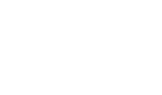 Amazon
CADU
demod
CADU
fanout 1
fanout 2
cspp-geo
cspp-geo
dbINGE
dbINGE
rsync/nfs
rsync/nfs
GRBDELTA
GRBGAMMA
csppalpha
GEOCAT/AIT
Level 2+Products
csppbeta
GEOCAT/AIT
Level 2+Products
score
score
Lustre
AWG
SDI
sdigrbbeta
SDI
sdigrbbeta
rsync
publish
messages
publish
messages
rsync
rsync
rsync
rsync
rsync
nfs
SATBUF2
SATBUF1
mq1
RabbitMQserver
mq2
RabbitMQserver
Lustre
Users
publish
messages
publish
messages
amqpfind
ADDE
amqpfind
arcwrite2
In-House
Users
In-House
Users
arcwrite1
ADDE
nfs
nfs
Outside
Users
Outside
Users
Lustre
arcdata
https/ADDE/nfs
https/ADDE
https/ADDE
Satellite Data Services
GOES-16 Data Flow
GRB RF
demod
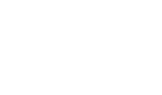 Amazon
CADU
demod
CADU
rsync (push)
rsync (push)
hwcloudtop2
hwcloudtop2
NOAA Star
NOAA Star
fanout 1
fanout 2
UNIDATA
cspp-geo
cspp-geo
dbINGE
dbINGE
NOAA PDA
NOAA PDA
rsync/nfs
rsync/nfs
GRBDELTA
GRBGAMMA
csppalpha
GEOCAT/AIT
Level 2+Products
csppbeta
GEOCAT/AIT
Level 2+Products
score
score
Lustre
AWG
SDI
sdigrbbeta
SDI
sdigrbbeta
rsync
publish
messages
publish
messages
publish
messages
rsync
rsync
rsync
rsync
rsync
nfs
SATBUF2
SATBUF1
mq1
RabbitMQserver
mq2
RabbitMQserver
Lustre
Users
publish
messages
publish
messages
amqpfind
ADDE
amqpfind
arcwrite2
In-House
Users
In-House
Users
arcwrite1
ADDE
nfs
nfs
Outside
Users
Outside
Users
Lustre
arcdata
https/ADDE/nfs
https/ADDE
https/ADDE
Satellite Data Services
GOES-16 Data Flow
GRB RF
demod
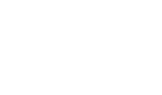 Amazon
CADU
demod
CADU
rsync (push)
rsync (push)
hwcloudtop2
hwcloudtop2
NOAA Star
NOAA Star
fanout 1
fanout 2
UNIDATA
cspp-geo
cspp-geo
dbINGE
dbINGE
NOAA PDA
NOAA PDA
rsync/nfs
rsync/nfs
GRBDELTA
GRBGAMMA
csppalpha
GEOCAT/AIT
Level 2+Products
csppbeta
GEOCAT/AIT
Level 2+Products
score
score
Lustre
AWG
SDI
sdigrbbeta
SDI
sdigrbbeta
rsync
publish
messages
publish
messages
publish
messages
rsync
rsync
rsync
rsync
rsync
nfs
SATBUF2
SATBUF1
mq1
RabbitMQserver
mq2
RabbitMQserver
Lustre
Users
publish
messages
publish
messages
amqpfind
ADDE
amqpfind
arcwrite2
In-House
Users
In-House
Users
arcwrite1
ADDE
nfs
nfs
Outside
Users
Outside
Users
Lustre
arcdata
https/ADDE/nfs
https/ADDE
https/ADDE
Single Server
./amqpfind      -H mq2.ssec.wisc.edu -u sdsuser -p sdsmq \
                           -X satellite \
                          -C 'geo.goes.*.*.*.*.*.*.*' \
                          -j '{start_time} {coverage} {instrument} {message_type} {status}'
Multi-Server
./amqpfind      -H mq2.ssec.wisc.edu -u sdsuser -p sdsmq \
                           -H mq1.ssec.wisc.edu -u sdsuser -p sdsmq \
                           -X satellite \
                           -w 60.0 \
                           -C 'geo.goes.*.*.*.*.*.*.*' \
                           -j '{start_time} {coverage} {instrument} {message_type} {status}'
Wrapper Script
$HOME/amqpfind/amqpfind -X satellite  -C 'geo.goes.*.*.*.*.*.image.complete' \
-H mq1.ssec.wisc.edu -p sdsmq -u sdsuser \
-j '{start_time} {server_ip} {adde_dataset}'|\
grep --line-buffered -i CONUS| \
xargs -P1 –n4 python $HOME/bin/mc-example.py
mc-example.py
#! /usr/bin/python
def main(cmdArgs):
    import mcidasx
    import datetime
    imageDate = cmdArgs[1]
    imageTime = cmdArgs[2]
    server = cmdArgs[3]
    addeDataset = cmdArgs[4]
    group = addeDataset.split('/')[0]

    mcenv = mcidasx.mcenv(f=['3@750x1250'], i=228, g=8)

    mccmdout = mcenv.dataloc('ADD ' + group + ' ' + server)
    dateTimeStr = imageDate + ' ' + imageTime
    dateTimeObj = datetime.datetime.strptime(dateTimeStr,'%Y-%m-%d %H:%M:%S.%f')
    dateTimeKeyword = dateTimeObj.strftime(' DAY=%Y%j TIME=%H:%M:%S ')
    mcCmd = ' USER 1234'
    mcCmdOut = mcenv.logon(mcCmd)
    mcCmd = addeDataset + dateTimeKeyword + ' BAND=13'
    mcCmdOut = mcenv.imgdisp(mcCmd)
    mcCmd = ' X current-G16-band13.gif'
    mcCmdOut = mcenv.frmsave(mcCmd)
    
if __name__ == '__main__':
    import sys
    main(sys.argv)
Thank You!

Questions?